Python - random numbers
Random number and string generation
Python Random module is an in-built module to generate random numbers.
import random
list1=['a','b','c','d','e','f']
print(random.choice(list1))
Output
b
Each time when the code is run , it output the characters randomly from list1
Creating random integers
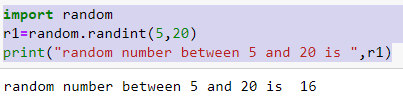 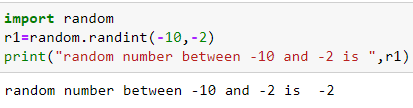 String module
String.ascii_letters - returns a string of letters containing various cases.
String.ascii_lowercase - returns a string with letters in lowercase.
String.ascii_uppercase - returns a string with letters in uppercase.
String.digits - returns a string containing digits
String.punctuation - returns a string containing punctuations
Generate a string of length 5
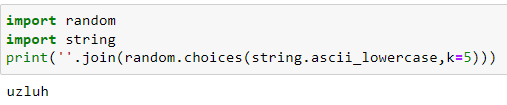 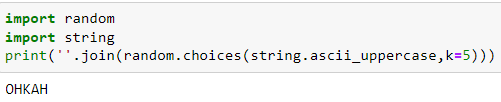 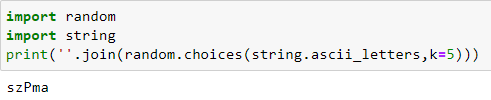 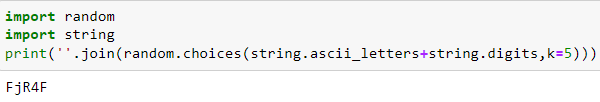 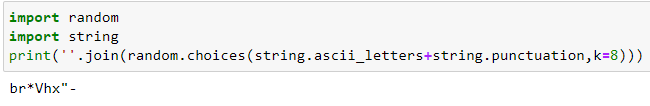